ABOS Knowledge, Skills, and Behavior Program
R. Frank Henn III, MD
Professor and Interim Chair 
Residency Director, Chief of Sports Medicine
Department of Orthopaedics
Background
Surgical Education Shift 
Time-Based                      Competency-Based
Deficiencies exists in:
Documenting, following, and measuring competence.

The ABOS, representing the public interest, is providing a tool for greater documentation of surgical skills competence and professional behavior.
ABOS KSB Program
Knowledge
Measured by the Orthopaedic In-Training Examination.
Now linked to ABOS Part I
Surgical Skills
Measured by O-P Surgical Skills Assessment. 
35 Tier 1 Core Orthopaedic Procedures & 53 Tier 2 Exposure Orthopaedic Procedures
Professional Behavior
Measured by ABOS Behavior Tool (ABOSBT) through assessment requests of attendings and other healthcare professionals.
5 Domains - ethics, communication, interaction, reliability, and self-assessment
How It Works
Residents are responsible for requesting assessments on surgical skills and professional behavior.   
Faculty are responsible for completing the assessments.  

Completed Surgical Skills assessments are sent back to the resident in real-time. 
Professional Behavior feedback is redacted. Residents receive report at end of year. 
Note: Scores below a certain threshold will receive a flag and PD has the discretion to address.
Interface
Smartphone-Optimized
The evaluator receives a text/email with a link to be taken to the assessment form.
Email is the default communication platform, if you prefer text message, please inform your program coordinator. 

The assessment form is one question per page.  Faculty using smartphones with dictation capability may dictate the feedback comments.
Methods and Requirements
Professional Behavior Assessment Requests
Residents are expected to request Professional Behavior assessments from all the faculty with whom they train on each rotation, near or at the end of each rotation. 

360-Evaluation – Program Director requests an evaluation once a year and it offers multiple individuals from different environments the opportunity to evaluate resident performance.
Residents have two weeks from end of a rotation to submit a Professional Behavior Assessment
Email/Text Assessment Requests Look Like
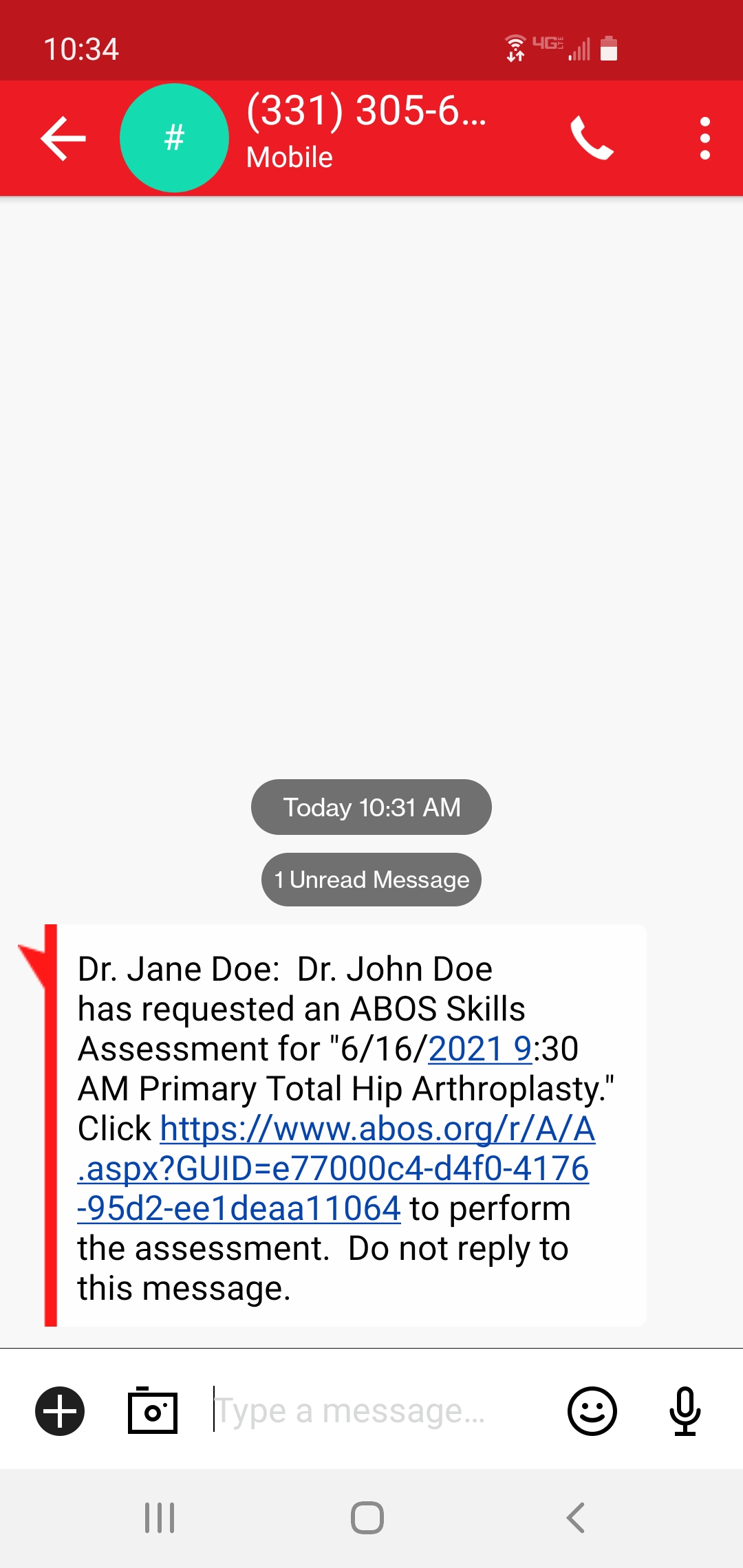 Surgical Procedures for Assessment
35 Total
53 Total
Surgical Procedures for Assessment
Surgical Procedures for Assessment
5 Point Ottawa Surgical Competency Operating Room Evaluation (O-SCORE)
“I had to do”—i.e., Requires complete hands-on guidance, did not do, or was not given the opportunity to do.
“I had to talk them through”—i.e., Able to perform tasks but requires constant direction. 
“I had to prompt them from time to time”—i.e., Demonstrates some independence, but requires intermittent direction. 
“I needed to be in the room just in case”—i.e., Independence but unaware of risks and still requires supervision for safe practice.
 “I did not need to be there”—i.e., Complete independence, understands risks and performs safely, practice ready.
Formative Evaluation Using O-Score for 8 Steps of Surgical Procedure
Pre-procedure plan: Gathers/assesses required information to reach diagnosis and determine correct procedure required. 
Case preparation:  Patient correctly prepared and positioned, describes approach and lists required instruments, prepared to deal with probable complications. 
Knowledge of specific procedural steps: Can sequence steps of procedure, articulates potential risks, and means to avoid/overcome them. 
Technical performance: Efficiently performs steps, avoiding pitfalls and respecting soft tissues. 
Visuospatial skills:  3D spatial orientation and able to position instruments/hardware where intended. 
Post-procedure plan:  Appropriate complete post procedure plan.  
Efficiency and flow: Obvious planned course of procedure with economy of movement and flow. 
Communication: Professional and effective communication/utilization of staff. 

Resident is able to safely perform this procedure independently (circle) Y N
Surgical Skills Assessment
5 Point Summative P-Tool (Procedure Assessment Tool)
-Comments Field: Feedback to residents including targeted areas for improvement:

Novice: Attending surgeon provides maximum assistance, Demonstrates knowledge of anatomy, Demonstrates basic operative skills (eg. incision, excision, wound closure), Positions patient, First assists and observes. 
Advanced Beginner: Attending surgeon provides significant assistance and direction, Performs approach with minimal assistance, Identify anatomical landmarks, Identifies most of the critical steps, Demonstrates the component technical skills,  Demonstrates an increasing ability to perform different key parts of the operation with attending assistance, Demonstrates room set up and equipment management. 
High Intermediate: Attending provides modest assistance and direction, Capable of performing the approach, Familiar with anatomic landmarks, Identifies and is capable of performing almost all of the critical steps, Demonstrates advanced skills, Attending assistance required for the most challenging portions of the procedure. 
Supervision Only Competent (functions as expected of a program graduate): Attending Surgeon not required to provide active assistance. Knows steps and transitions easily, Able to direct and assist a more junior resident, Aware of environment and can manage patient safety and coordinate the operative team. Capable of performing the procedure in practice independently.
Advanced Expertise-Proficient: Performance matches that of advanced surgeon, Capable of performing.
Professional Behavior Assessment
5 Main Domains of Assessment

Adherence to ethical principles.
Effective interaction with patients and with people who are important to those patients.
Effective interactions with other people working within the health system.
Reliability.
Commitment to autonomous maintenance and continuous improvement of competence in self, others, systems.
Professional Behavior Assessment
Feedback to Resident
If a faculty does not complete a requested assessment, a reminder is automatically sent 24-48 hours and then again at 48-72 hours.
Once submitted, the resident receives a text/email that the skills assessment has been completed with a link to view it.
Behavior assessments will be distributed by Program Director once a year to ensure anonymity of the evaluator.
Professional Behavior Scores below a certain threshold will be flagged and should be addressed at the Program Director’s discretion.
Resources
Click To View Surgical Skills Assessment Questions
Click To View Professional Behavior Assessment Questions

Please visit our ABOS KSB-Faculty page for additional tools and resources: www.abos.org/abos-ksb-faculty
Thank You